ITU Regional Standardization Forum For AfricaDakar, Senegal, 24-25 March 2015
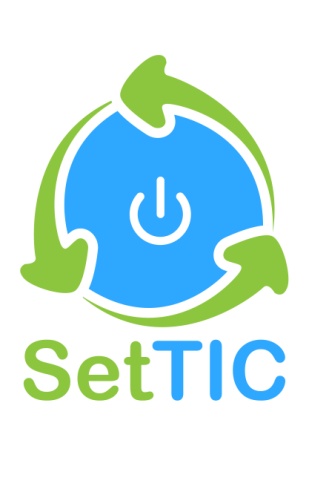 Ewaste in Senegal
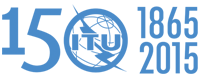 Boussoura TALLA GUEYE
Cofounder - SetTIC
1  |  Overview
2  |  Conventions, Laws & Regulations
3  | SetTIC – An e-waste recycling Center
4  |  Call to action
5  |  Impact of e-waste management
E-Waste in SenegalOverview
Ewaste flow study - 2008
E-Waste flow (for mobile phones and computers) almost doubled between 2009 and 2015
Study did not include other e-waste:
 UPS
 Printers
 TV / household appliances
…… 

Mobile subscribers:
 March 2008: 4 135 719
 June 2014: 14 065 291
E-Waste in SenegalConventions, Laws & Regulations
Senegal signed Basel & Bamako conventions
 Local law:
 Environmental code for global waste management
 No specific regulation for e-waste management
Many stakeholders for informal sector are collecting, dismantling e-waste without any security equipment
E-Waste in SenegalSetTIC – An e-waste recycling Center
The first e-waste recycling center authorized by the Ministry of Environment

 SetTIC provides e-waste collection and dismantling services as well as sensitization for public/private sectors to e-waste potential impact on health and environment

 SetTIC is also a social project through Initiave SetTIC
 Bridge digital divide program
 sensitization at population level
E-Waste in SenegalSetTIC aproach for e-waste recycling
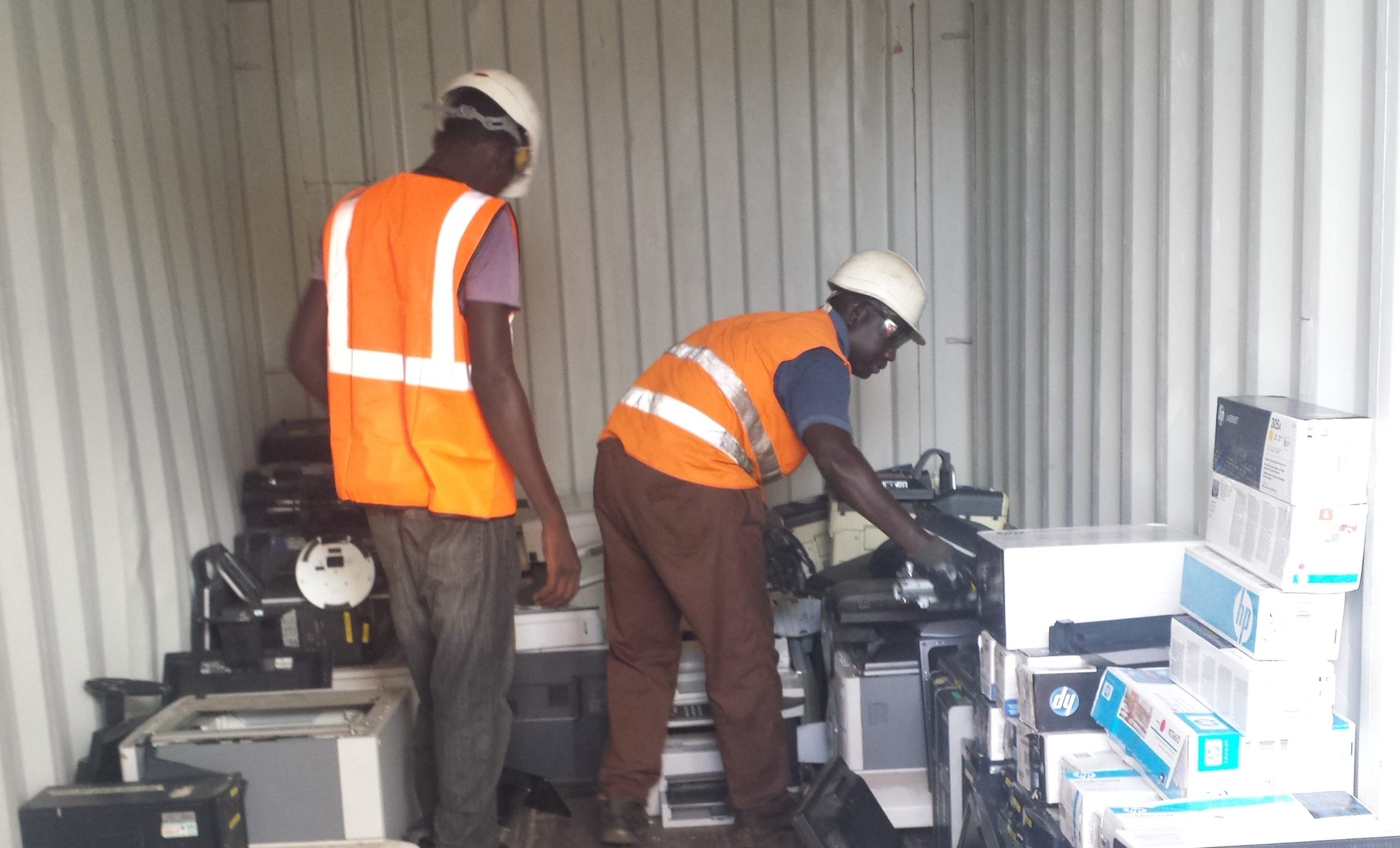 Non hazardous waste

Local treatment
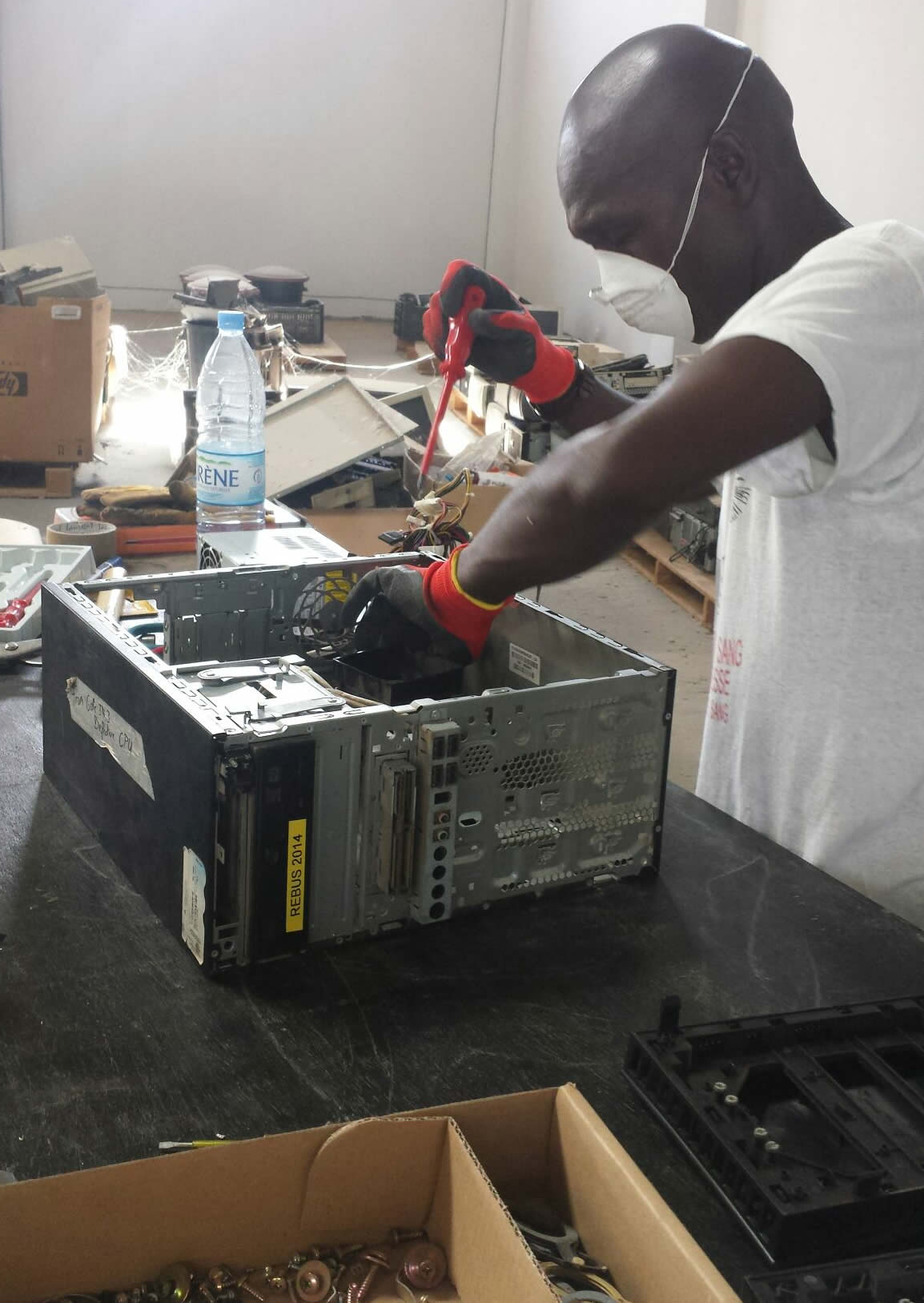 Collection: directly from 
warehouse or through 
collection boxes
Hazardous waste

Export to Europe for treatment
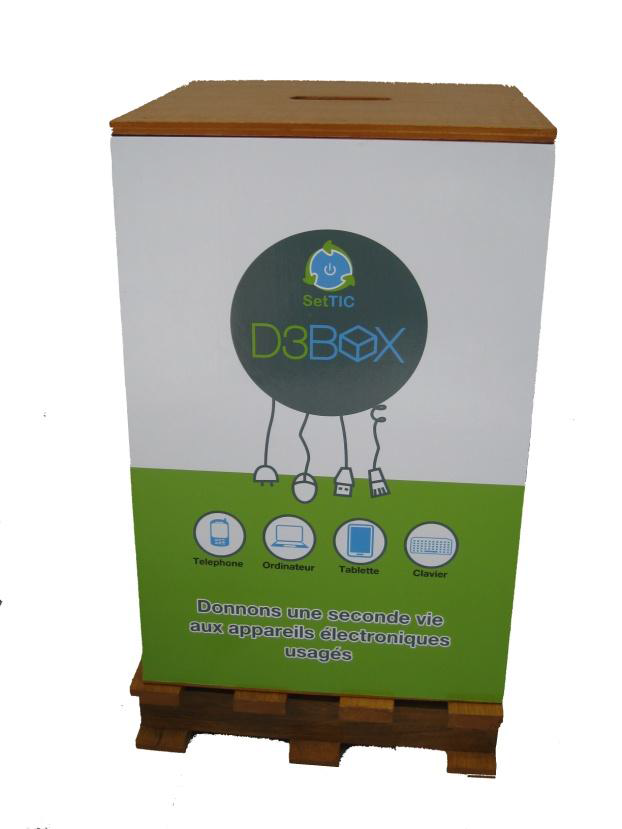 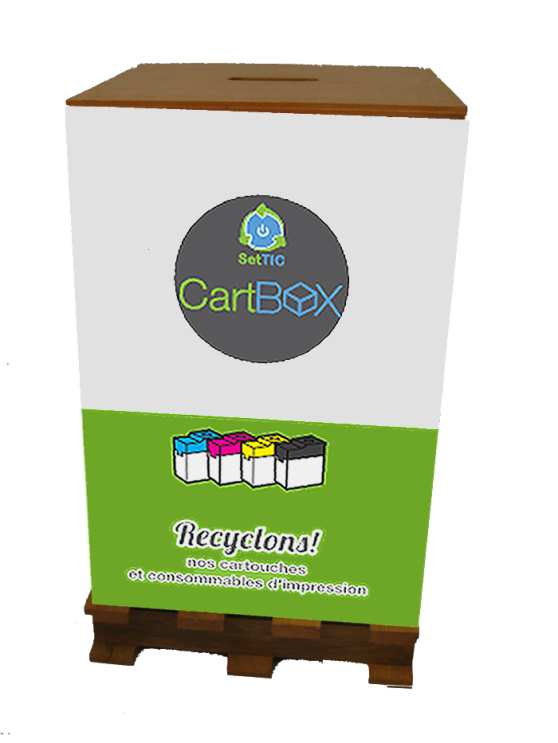 Local dismantling
E-Waste in SenegalCall to action
Senegal needs a law for e-waste management: storage, collection, recycling
 E-waste collection & recycling also need to be funded: for example, through taxes
Regulation
Support recyclers to develop collection points
Finance & Recycle imported EEE
Obligation to return e-waste to a collection point
Finance & Recycle e-waste through authorized recycling centers
E-Waste in SenegalImpact of e-waste management
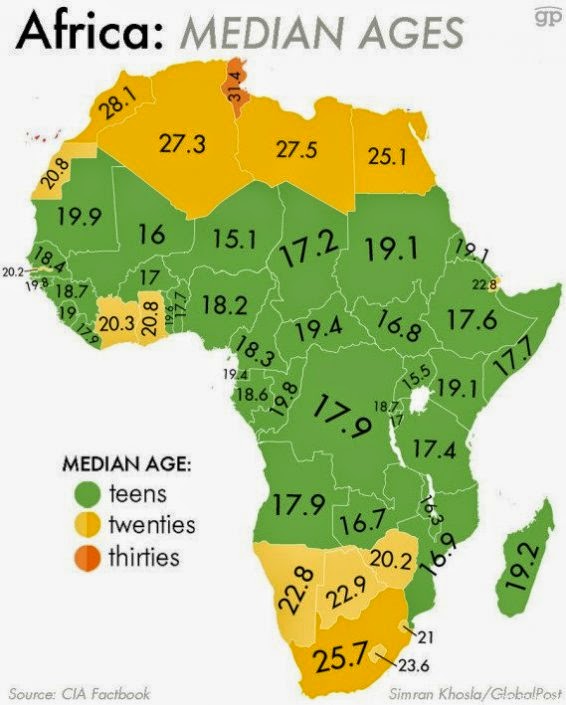 Reduce impact on environment & health
 Green business opportunity:
 Improve revenue for collectors from informal sector
 Green jobs creation youth & disable people
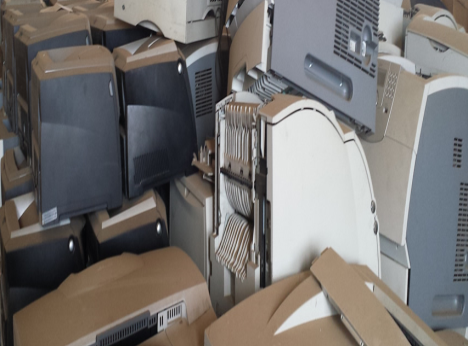 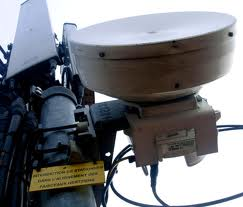 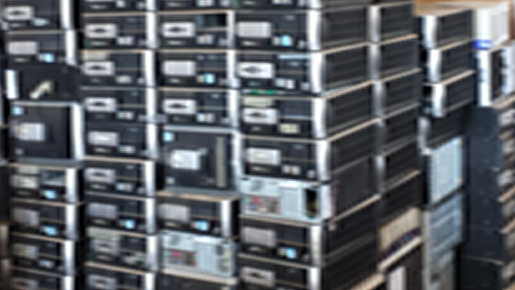 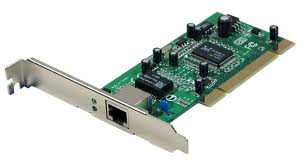 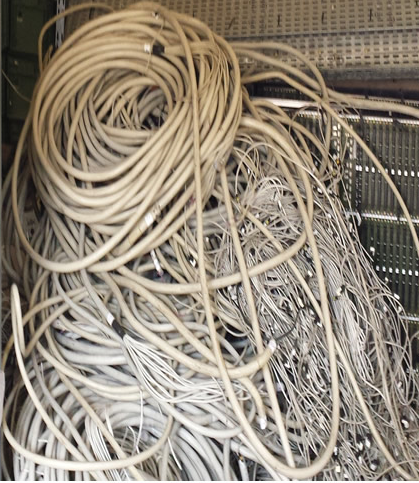 THANK YOU
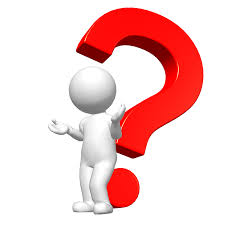